春学期前勉強会
ノートテイク+ポイントテイク講座
2015年3月16日（月）ー 17日（火）
    14:00-15:30@
本日の流れ
ノートテイクについて【55分】
１．ウォーミングアップとして「要約筆記」の練習【10分程度】
１．スマートペンの機能について／どういうサポートなのか？
音読を聞きながら、要点を拾い上げる練習
２．実際に使ってみよう
２．実際のNT練習【45分程度】
スマートペンを使ったポイントテイクについて【30分】
ノートテイク
１．ウォーミングアップ！　　（要約筆記の練習）
文章を読む+音読を聞きながら、
	 重要な語句・部分に下線を引こう！
	　+下線部分をつないで要約文を作ろう！
要約文の例
脳は糖を必要とするが、脂肪から糖は作れない。炭水化物を取らないと、筋肉・たんぱく質から糖を作る。結果、筋肉がなくなり体重は減るが、エネルギーを燃やす筋肉がなくなるのでリバウンドしやすくなる。また、なくなっていくのは筋肉で脂肪は残っているので隠れ肥満となる。
２．実際の講義をテイクする！
2回テイクをして頂きます。
　　先生のお話しの部分はPCで通訳されますので、
　　必要なところを書き取るようにしてください。
１回目：「電子回路のデモ実験2」（15分間）
　　　　　　　　　　　https://www.youtube.com/watch?v=hCmWPBtfcKE　　　　
　　　　　　　10分ずつNT役と利用学生役を交代して
　　　　　　　テイクをしましょう。時間がきたら合図しますので
　　　　　　　入れ替わってください。
２回目：「三角関数と基本周期」（20分間）　　　　　　　　　　　　　　　
　　https://www.youtube.com/watch?v=E2AFjgFbmH0&list=PLBe_TIITFkIoQTYDmu8LccpbNWhNLjPwr
　　　　　　　12～13分ずつNT役と利用学生役を交代して
　　　　　　　テイクをしましょう。時間がきたら合図しますので
　　　　　　　入れ替わってください。
ちなみに・・・
「分かりやすい」と言われる実験NT
●実験手順をNTする場合
分かりにくいNTの例
オシロスコープの信号をCH1に接続して、トリガー、
時間軸信号レベルを合わせる。
オートセットで時間軸をあわせ、５倍から１０倍にセットし直す。STARTキーをおしてプリントアウトし、その波形をスペクトルを見るとき、
PRINTとSTOPキーをゆっくり同時に押して、静かに放す。
・・・・・・・（続く）
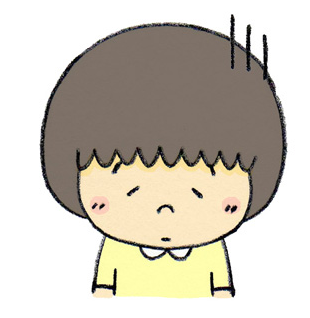 先生の説明をそのままテイクしているものの、
この形は理解しにくいらしい。
分かりやすいNTの例
１．オシロスコープの信号をCH1に接続する。
２．トリガー、時間軸信号レベルを合わせる。
３．オートセットで時間軸をあわせ、
 ５倍から１０倍にセットし直す。
４．STARTキーをおしてプリントアウトする。
５．その波形をスペクトルを見るとき、
 PRINTとSTOPキーをゆっくり同時に押して、
 静か に放す。・・・・・・・（続く）
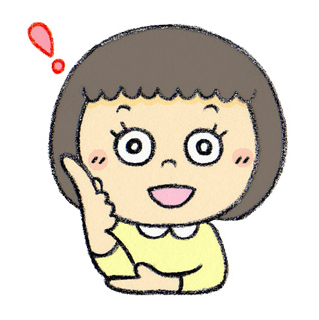 番号つける+要点を整理して伝えることを
意識すれば、NTは分かりやすくなる。
分かりやすさの目安について
■利用学生一人ひとりの個性があるので、
　どのようなテイクの方法が理解しやすいか？
　については、適宜相談しながら進めましょう。

■また、同じ利用学生でも科目によって
　理解のしやすさが違う場合もあります。
　事前に質問する+NT後に確認するように
　しましょう。
スマートペンでのポイントテイク
スマートペンについて
■録音しながらノートを書くことができる
　    デジタルペン。
    ■講義の音声は録音されているので、
　　 ノートテイクの時のように聞こえない方
　　 に書くのではなく、講義後に録音を聞き
　　 ながら読み返してもらえるノートになる
　　 よう意識しよう！
スマートペンでのポイントテイク
スマートペンについて
■記憶障がいや注意障がいなど、講義を
　    受けても内容を覚えておくことに困難が
　　 ある場合／講義を聴きながら書くという
　　 同時処理ができない場合などに、
　　 テイカーがスマートペンを使って
　　 ノートをとることで講義音声とポイント
　　 を振り返ることができる。
スマートペンでのポイントテイク
実際に使ってみよう
マナビーより「運動方程式」の講義をテイクしましょう
http://manavee.com/classroom?video_id=2007479